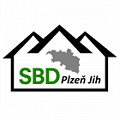 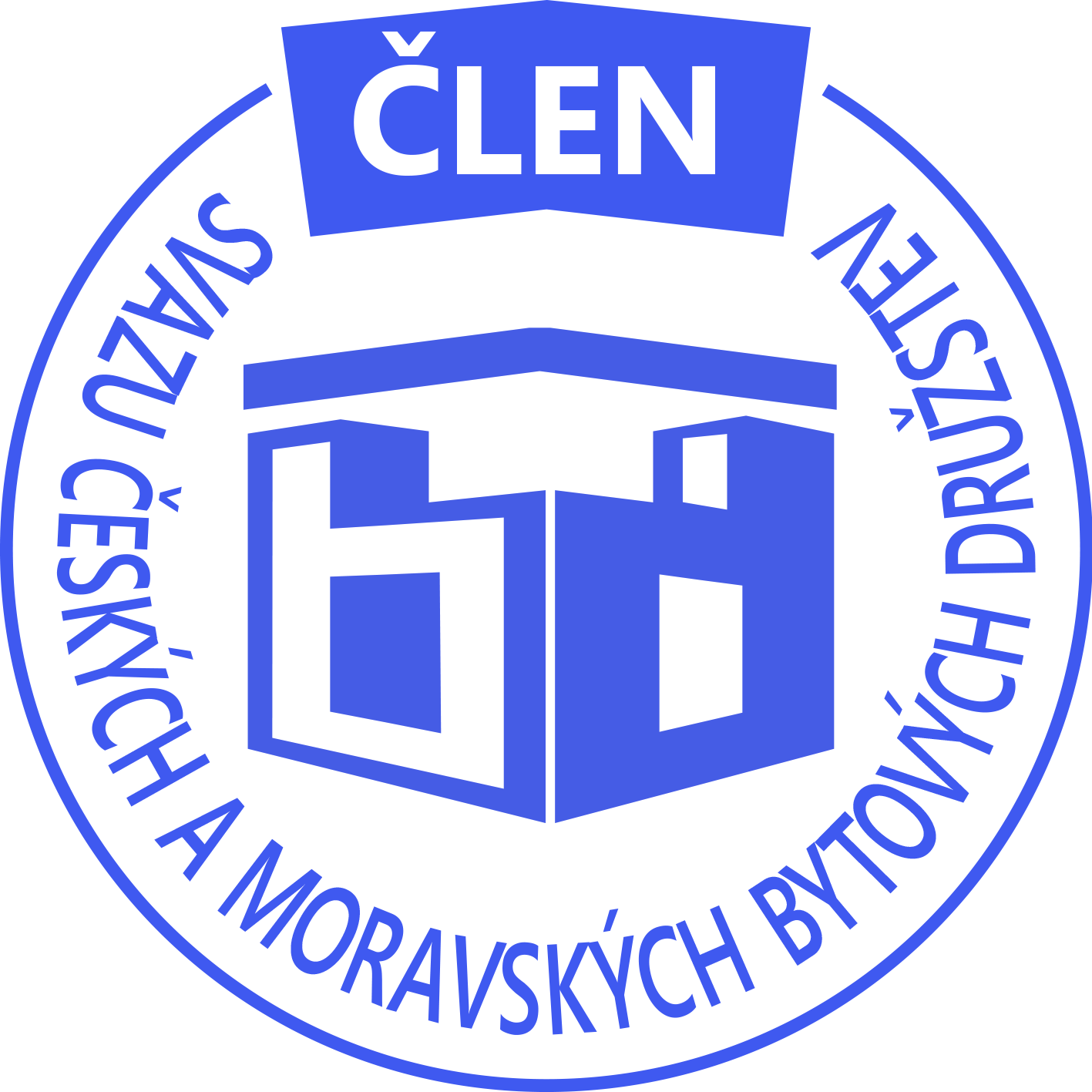 Shromáždění delegátů2018
Jaroslav Majer
Stavební bytové družstvo Plzeň - jih se sídlem v Přešticích
Hlávkova 23, 334 01 Přeštice

Shromáždění delegátů 31. 05. 2018, 18:00 hod.
Velký sál Kulturního a komunitního centra v Přešticích, Masarykovo náměstí 311
Program s h r o m á ž d ě n í    d e l e g á t ů  konaného ve čtvrtek dne   31. 05. 2018 od  18:00 hodin
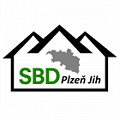 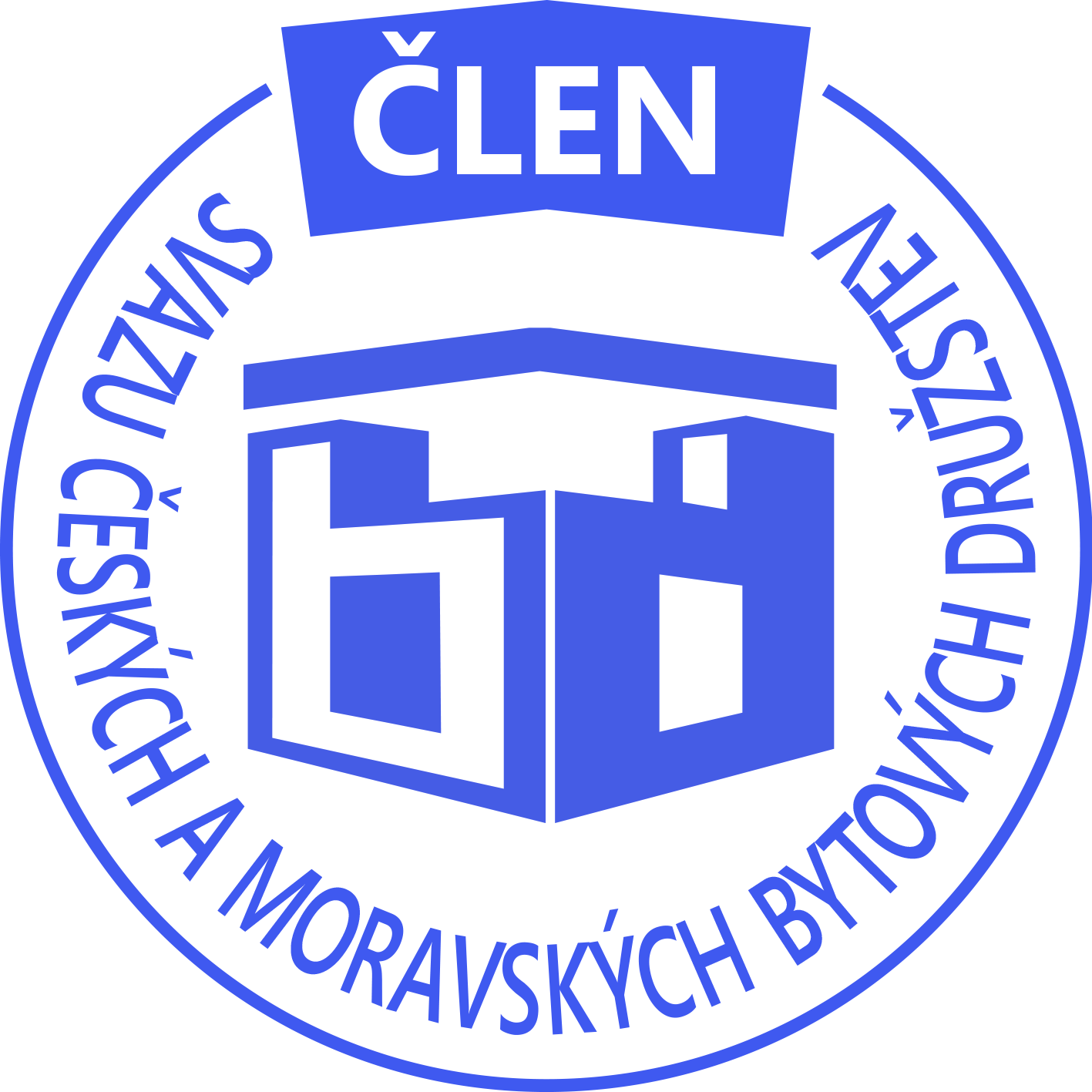 1./	Zahájení
2./	Schválení pořadu jednání
3./		Volba mandátové a návrhové komise, ověřovatelů zápisu, jmenování zapisovatele
4./ 	Zpráva o činnosti představenstva, hospodaření družstva za rok 2017, hospodářsko-finanční plán
	 na rok 2018
5./	Zpráva o činnosti kontrolní komise 
6./	Navýšení poplatku na zajišťování správy bytů
7./	Směrnice a pravidla družstva (směrnice pro poskytování OPP, dodatky směrnic, pravidla pro nakládání s osobními údaji dle směrnice GDPR)
8./	Projednání úvěrů na opravy bytových domů   - vyřazeno (v termínu žádná žádost od samospráv)
9./	Zpráva mandátové komise 
10./ 	Diskuze
11./ Usnesení a závěr
    
Barevně označená pozvánka slouží zároveň jako hlasovací lístek delegáta:
červená - členové nájemci bytů (hlasují o všem)
žlutá - vlastníci členové (nehlasují o HV a majetku družstva)
bílá - hosté (nehlasují)
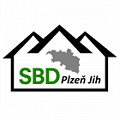 Podklady pro shromáždění delegátů 31.05.2018 			          (Část 1)
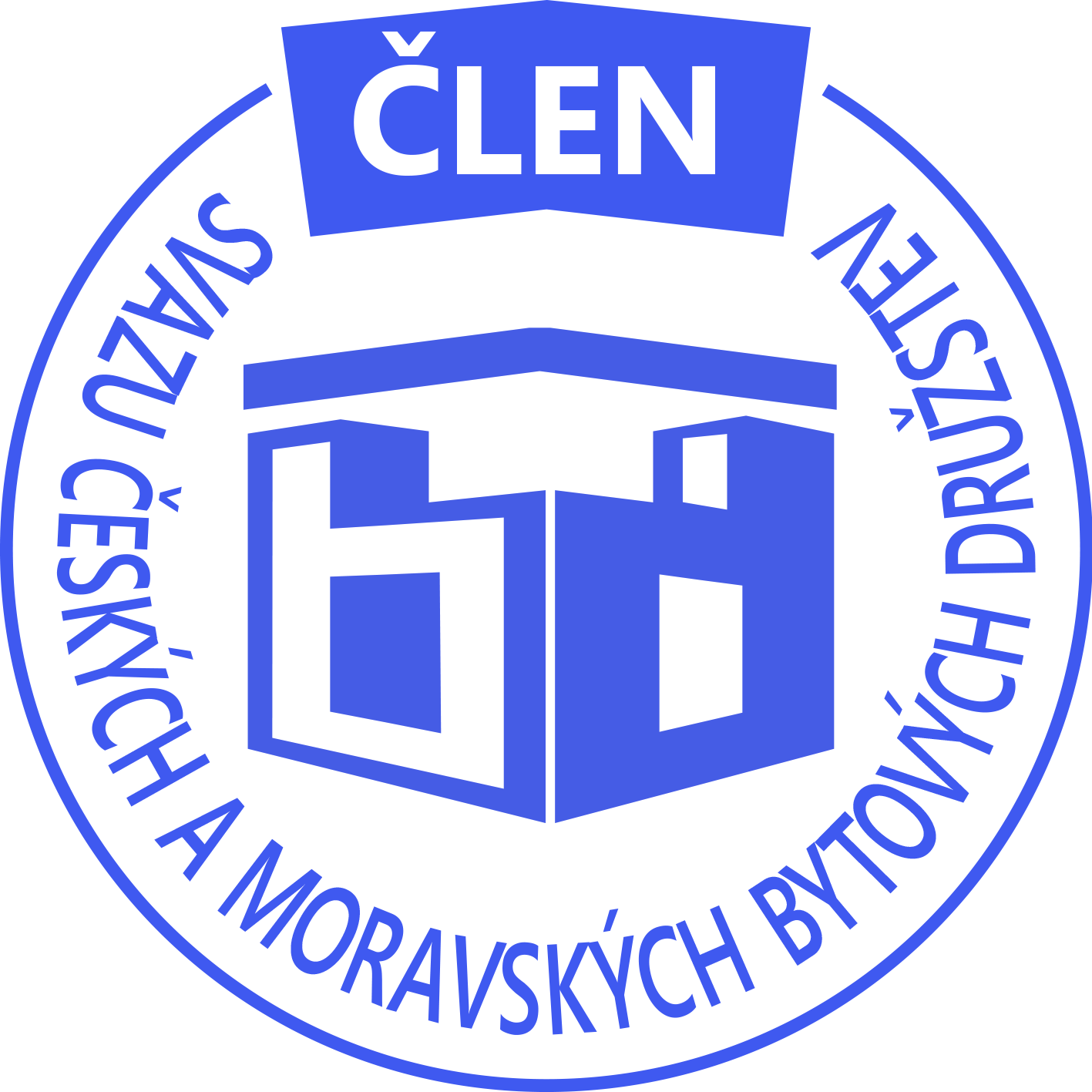 I.  Hospodaření družstva za rok 2017:
Náklady  ……………..	15,993.734,18 Kč  (plán 2017:  15,901.145,-- Kč)
Výnosy  ……………...	17,873.613,12 Kč  (plán 2017:  16,730.760,-- Kč)

Hospodářský výsledek po účetní závěrce za rok 2017: 
+ 2,405.108,94 Kč hrubého,  daň 525.230,- Kč;   + 1,879.878,94 Kč po zdanění
 

Stavy fondů k 31.12.2017:
- nedělitelný fond	9,387.732,25 Kč
 ostatní statutární fondy	248.447,10 Kč 	(sociální fond, fond odměn)
- účet nerozděleného zisku 	2,200.000,00 Kč
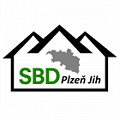 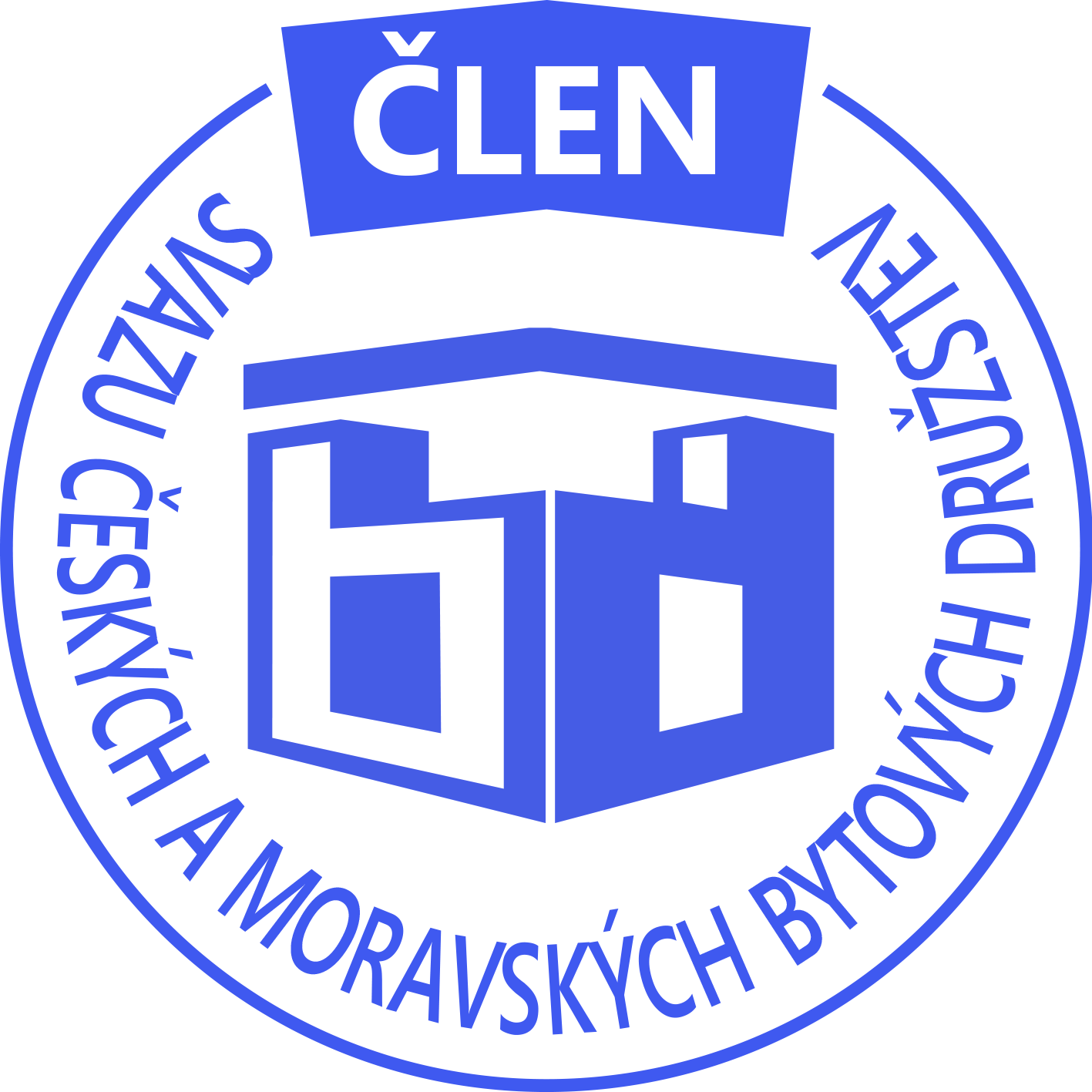 Podklady pro shromáždění delegátů 31.05.2018 (Část 2)
II.  Návrh na rozdělení hosp. výsledku družstva za rok 2017
do fondu bytového hospodářství ..…………………………............................................ 	     1,029.878,94 Kč
	(z toho pronájmy nebyt.prostor samospráv: 686.782,00 Kč, z toho na jednotlivá střediska:  343.096,94 Kč )
do sociálního fondu …………………………..……………………………………..........................		250.000,00 Kč      
do nedělitelného fondu …………………………..……………………………………..................... 		600.000,00 Kč
odměny pro samosprávy a obvodové komise …………….……………………………………..		353.754,00 Kč
	( z toho odměny pro samosprávy: 300.962,- Kč, odměny pro obvodové komise: 52.792,00 Kč)
funkcionářské odměny …………………………………………….…........................................		275.140,00 Kč
	(z toho představenstvo: 164.507,- Kč, kontrolní komise: 70.103,- Kč a ekonomická komise: 40.530,- Kč)

 III. Hospodářsko-finanční plán na rok 2018
celkové náklady družstva …………………………………………………………….................................   16,486.045,00 Kč
celkové výnosy družstva  ……………………………………………………………………………………………    16.176.984,00 Kč
hrubý hospodářský výsledek ……………………………………………………………………………………..        - 309.061,00 Kč
 
Plán středisek bytového a tepelného hospodářství jako vyrovnaný, tj. v nákladech a výnosech: 7,848.000,-- Kč
-  z toho bytové hospodářství ………………………………………………………………………..............                  1,070.000,-- Kč
-  z toho tepelné hospodářství ……………………………………………………………………….............                  6,778.000,-- Kč
N á v r h   u s n e s e n íshromáždění delegátů konaného 31.05.2018
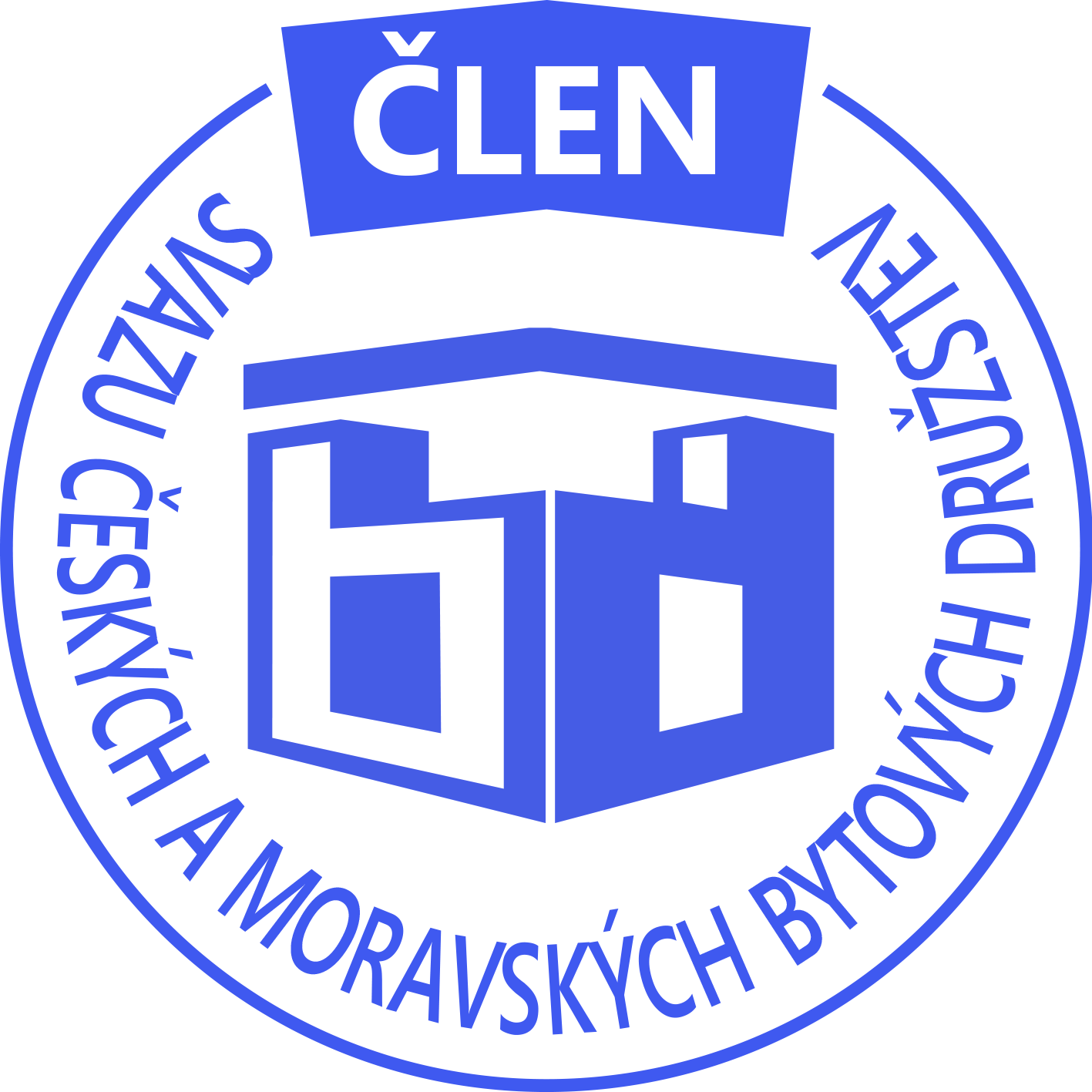 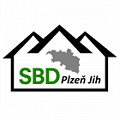 (Část 1)
1./ Shromáždění delegátů  s c h v a l u j e :
	a) 	zprávu o činnosti představenstva za rok 2017 
	b) zprávu kontrolní komise za rok 2017
	c) 	roční účetní závěrku a hospodaření družstva za rok 2017 a rozhoduje o uplatnění čl. 92, odstavce 4) stanov 	družstva pro odpis a tvorbu opravných položek
	d) rozdělení hospodářského výsledku:
	-	do sociálního fondu …………………………….................	…….	250.000,00 Kč
		-	do nedělitelného fondu………………………………………………	600.000,00 Kč
		- do fondu bytového hospodářství ………………………………   1,029.878,94 Kč
		- 	z toho pronájmy nebytových prostor samospráv ……..	686.782,00 Kč (z toho343.391,00 Kč jako záloha  						    na rok 2018)
		- z toho na jednotlivá střediska …………………………………..	343.096,94 Kč
		(přičemž rozdělení na jednotlivá 	střediska bude provedeno podle průměrné výše měsíčních zůstatků dlouhodobých záloh na opravy a 	investice)
	e) 	na funkcionářských odměnách vyplatit …………...............      275.140,00 Kč
		(z toho představenstvo: 164.507,- Kč, kontrolní komise: 70.103,- Kč a ekonomická komise: 40.530,- Kč)
	odměny pro samosprávy ……………………………………………..      300.962,00 Kč (opraveno)
	odměny pro obvodové komise …………………………………….         52.792,00 Kč
	f)	 hospodářsko-finanční plán na rok 2018 a zmocňuje představenstvo k případným změnám 	v průběhu roku 
	g) 	pravidla pro zpracování osobních údajů – Směrnice č.2/2018 a pověřuje představenstvo k případným 	změnám a doplnění v souvislosti s účinností prováděcích zákonných předpisů	
	h)	Směrnici č.1/2018 (na poskytování ochranných pracovních pomůcek)
N á v r h   u s n e s e n íshromáždění delegátů konaného 31.05.2018
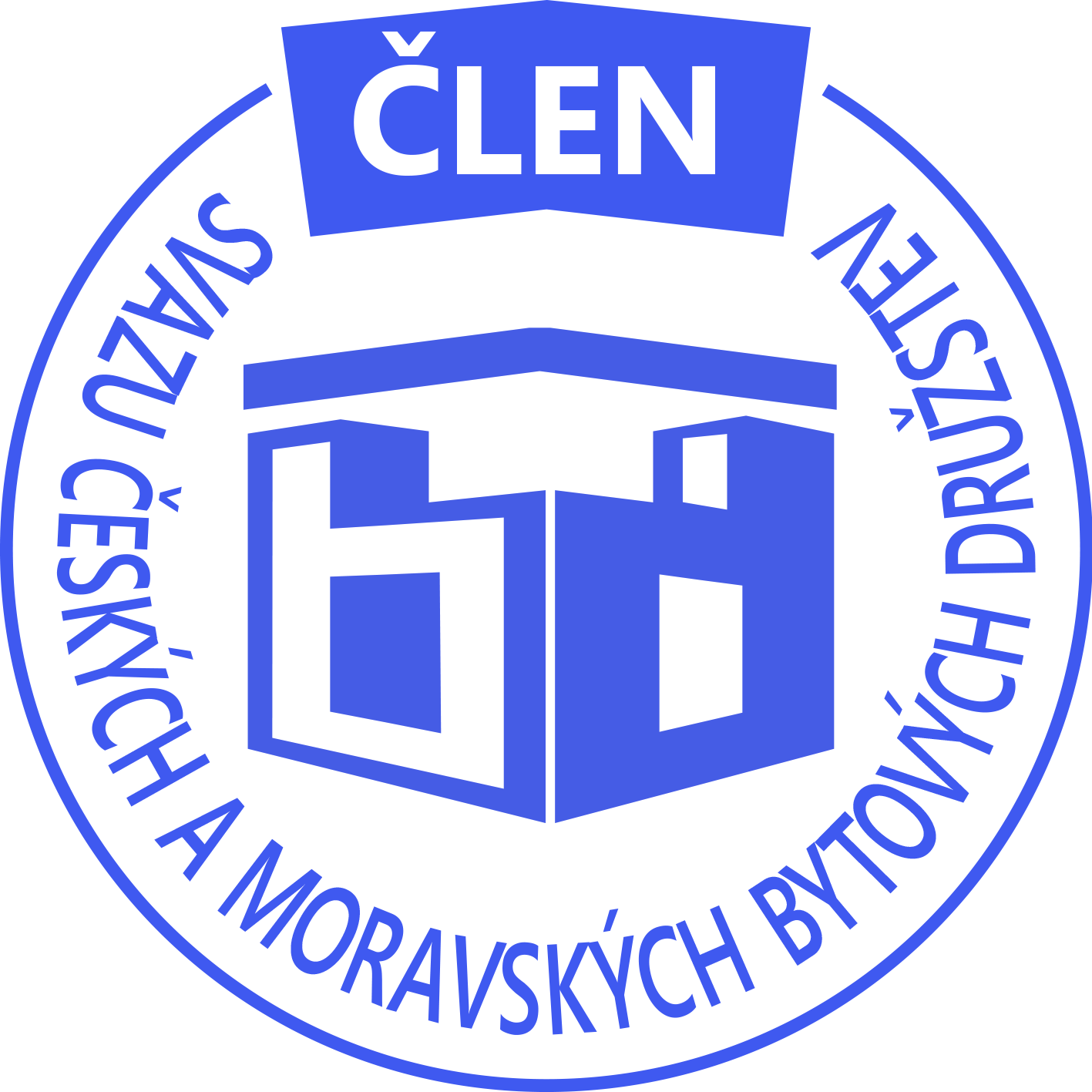 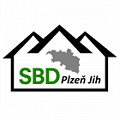 (Část 2)
i) dodatek č.1 Směrnice č.3/2014 (pro odměňování členů orgánů družstva) 		
	j) dodatek č.2 Směrnice č.1/2014 (o nájemném z družstevních bytů a nebytových prostor)
     k) zvýšení poplatku za zajišťování správy bytových jednotek s účinností od 01.01.2019:
	- u družstevních bytů………………………………… 107,00 Kč/měsíc bez DPH
	- u bytů v osobních vlastnictví…………………… 122,00 Kč/měsíc bez DPH
      l) zajištění úvěrů na opravy bytových domů ve………zástavou dotčených nemovitostí ve vlastnictví družstva

2./ Shromáždění delegátů  u k l á d á :
	a) představenstvu
         	- zajistit plnění hospodářsko-finančního plánu
	   - projednat připomínky z diskuse, s projednáním seznámit účastníky diskuse a informovat shrom. 	delegátů
     b) kontrolní komisi
		- kontrolovat všechny oblasti činnosti družstva 
	c) obvodovým komisím a samosprávám
	-	sledovat hospodaření samospráv a v případě ztrátového hospodaření navrhnout představenstvu změnu 	plánu v průběhu roku 2018

V Přešticích:  31. 05. 2018